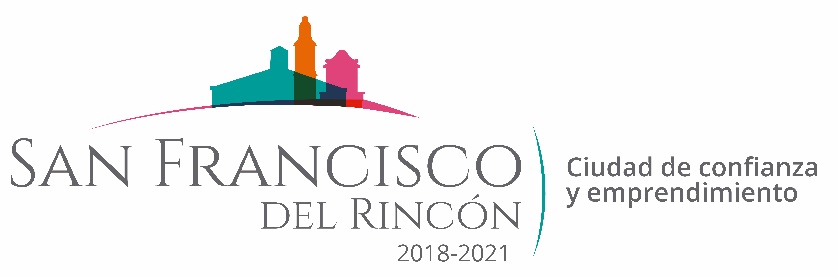 REPORTE MES DE ENERO
MAQUINARIA
RENIVELACION EN LA COMUNIDAD EL PANAL
FECHA TERMINO
CANTIDAD
UNIDAD
CONCEPTO
FECHA INICIO
M2
29/01/2020
29/01/2020
6,200
CAMINO SACA COSECHAS
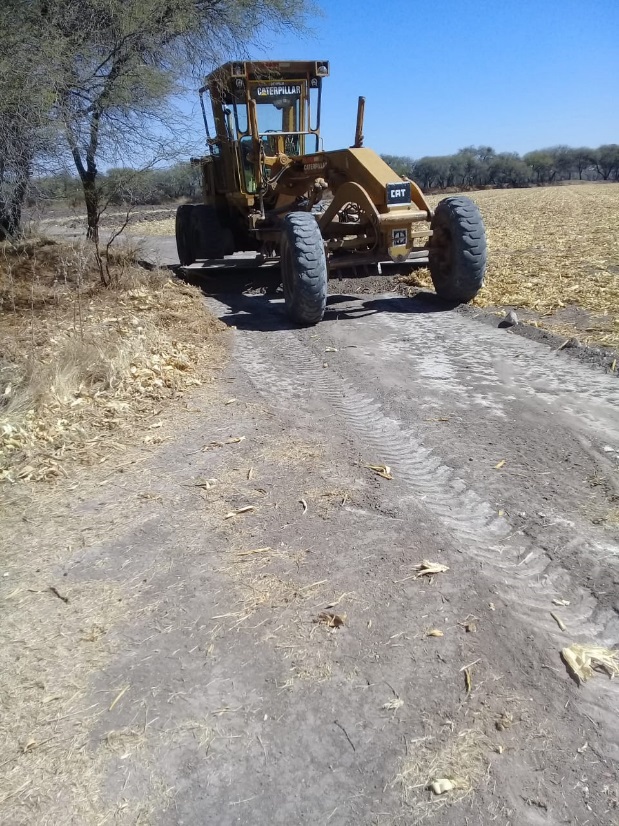 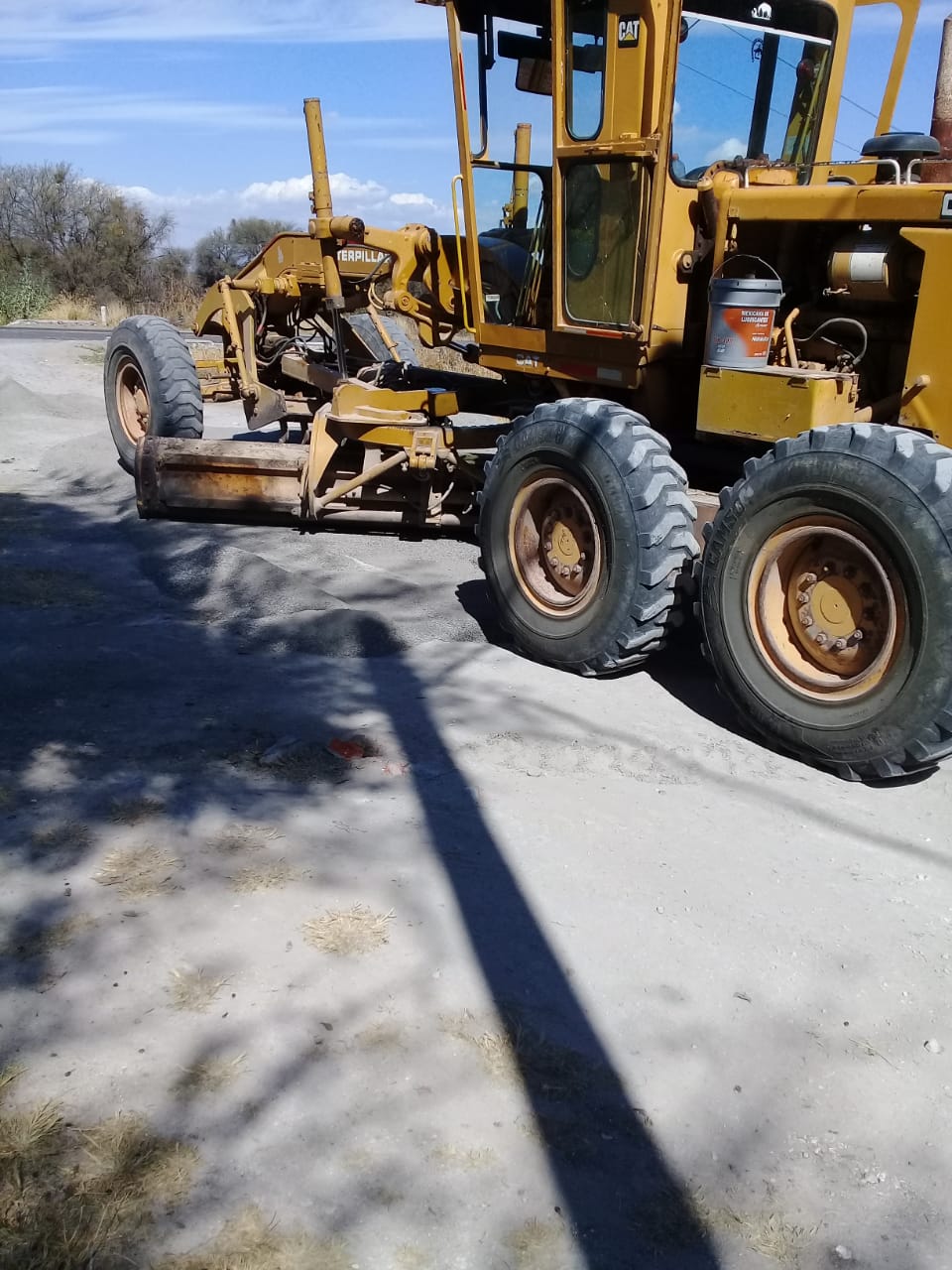 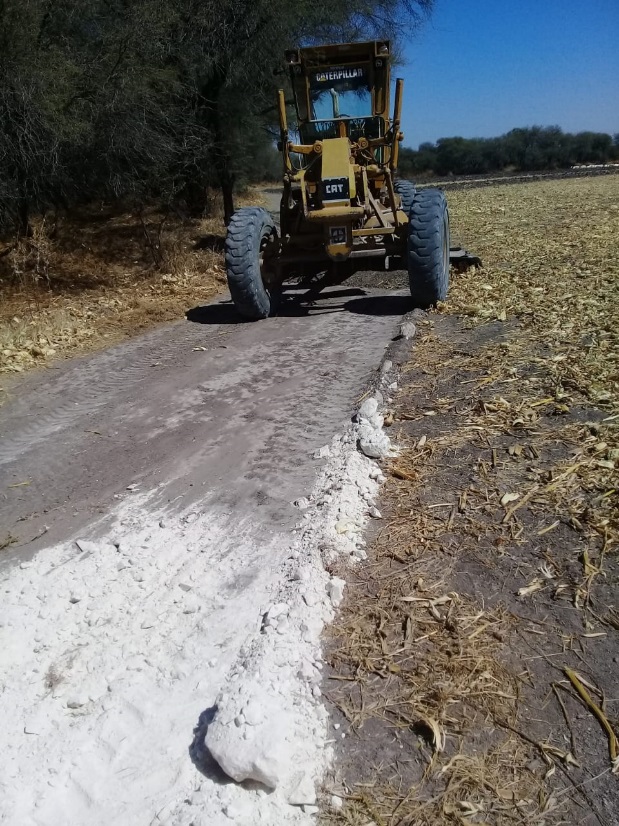